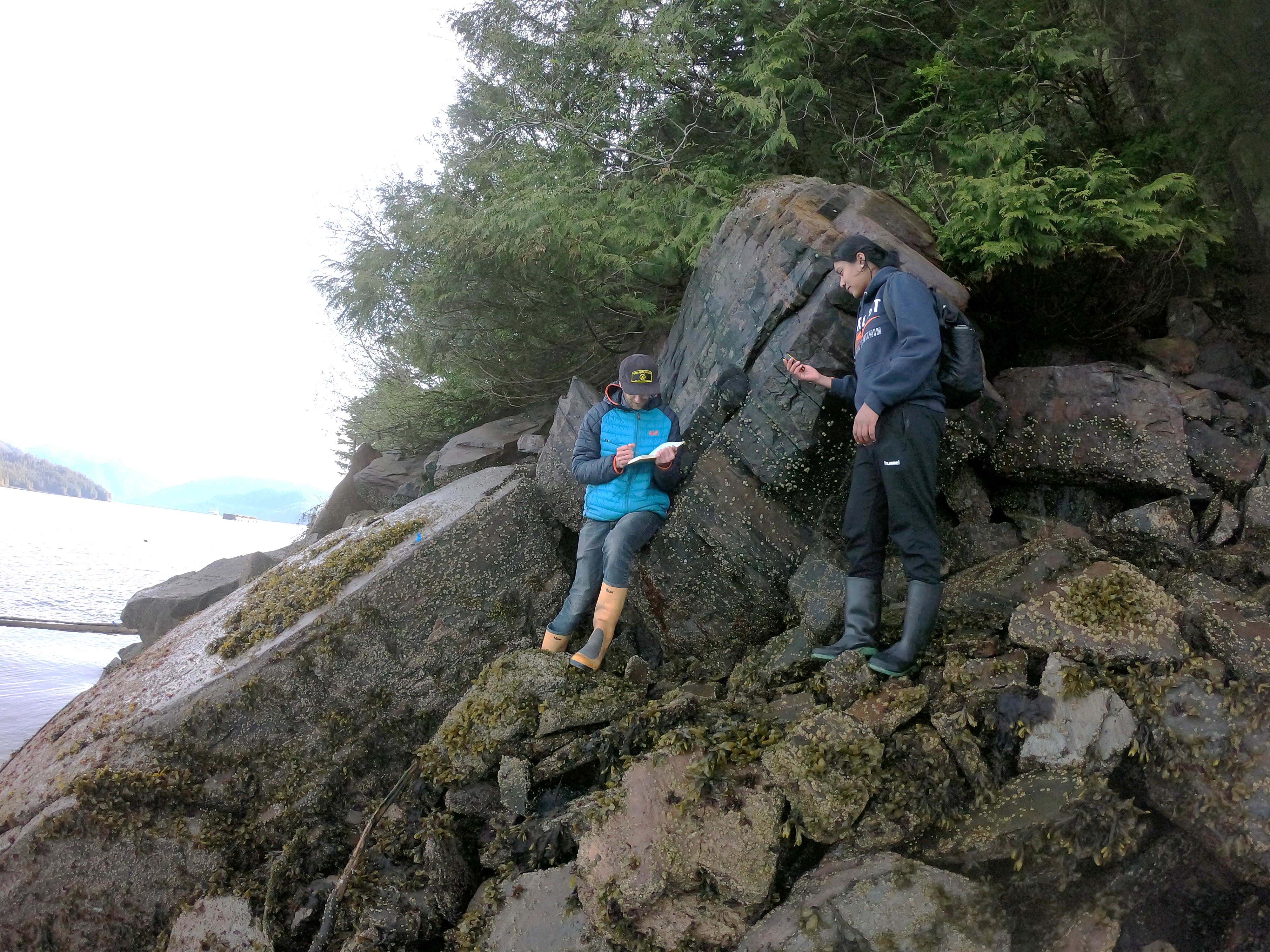 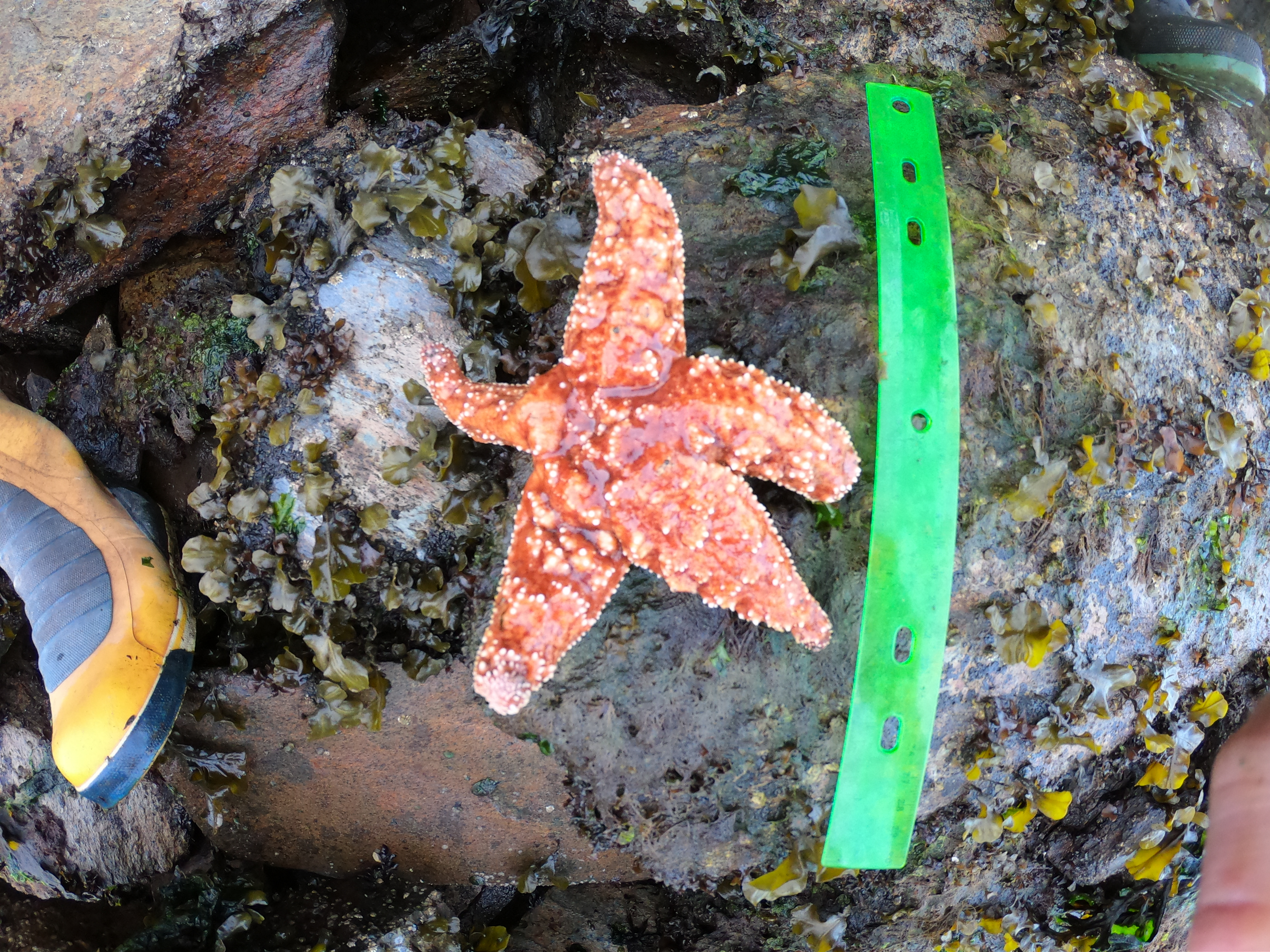 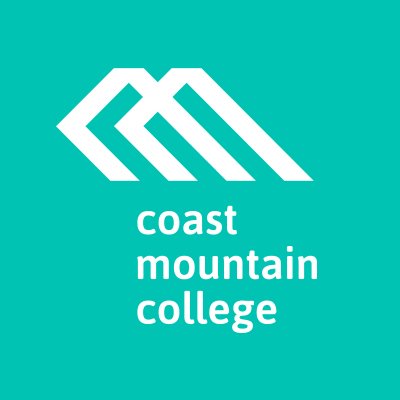 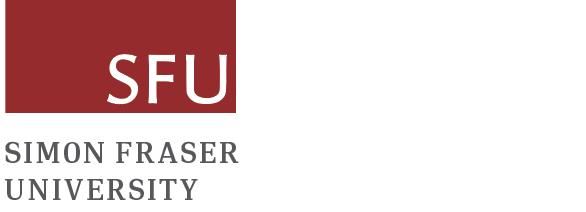 Kirk Hart
Coast Mountain College
Prince Rupert
Using GIS tools to enhance post-secondary student engagement: ArcGIS collector and sick sea stars
[Speaker Notes: For the past 3 years I’ve gotten my students involved in a citizen science project which monitors the health of sea star species affected by a phenomenon called sea star wasting. This past year, I thought it would be a great thing to incorporate into my GIS class. In doing so, I tested ESRI’s collector app to streamline data collection and compiling]
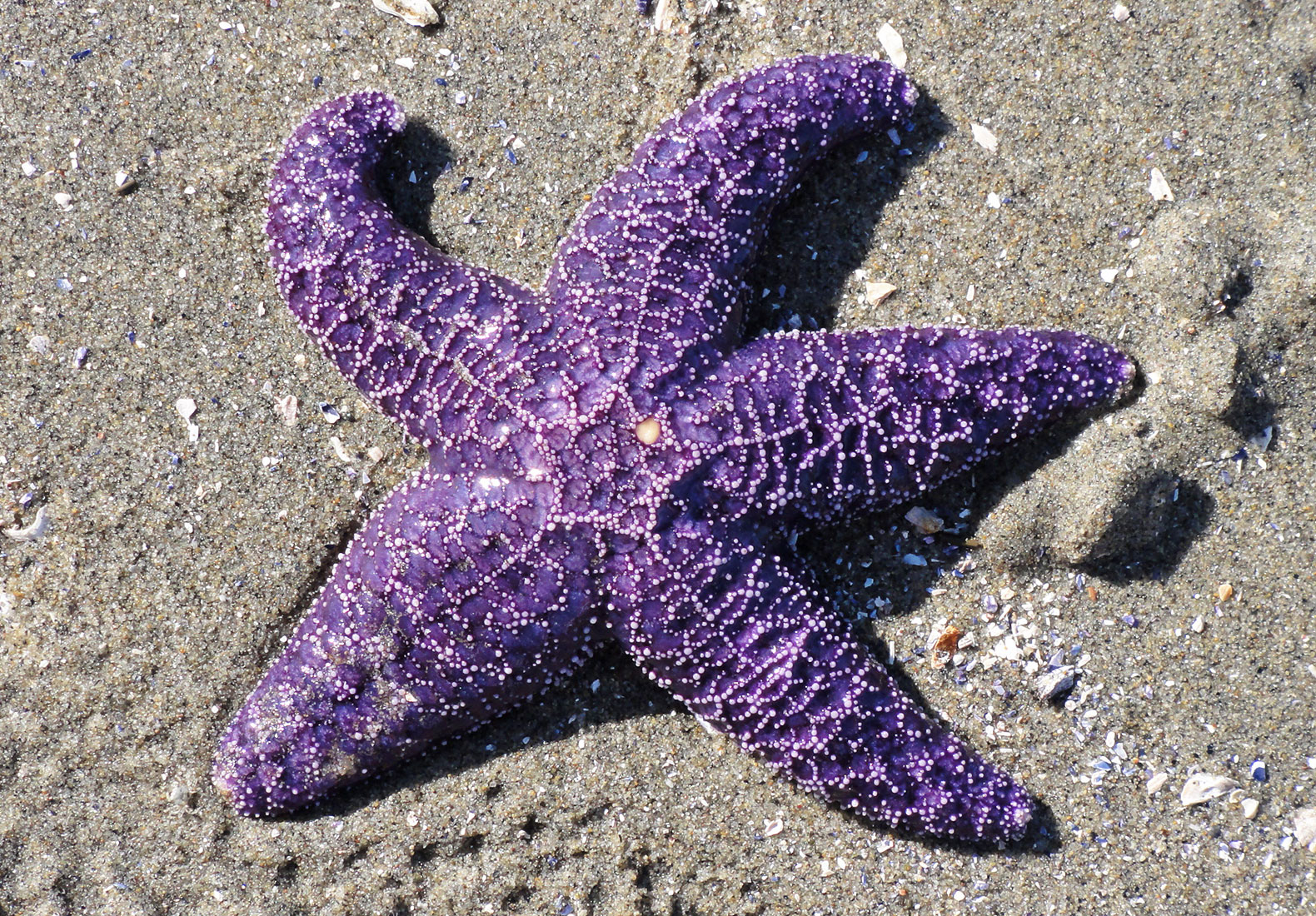 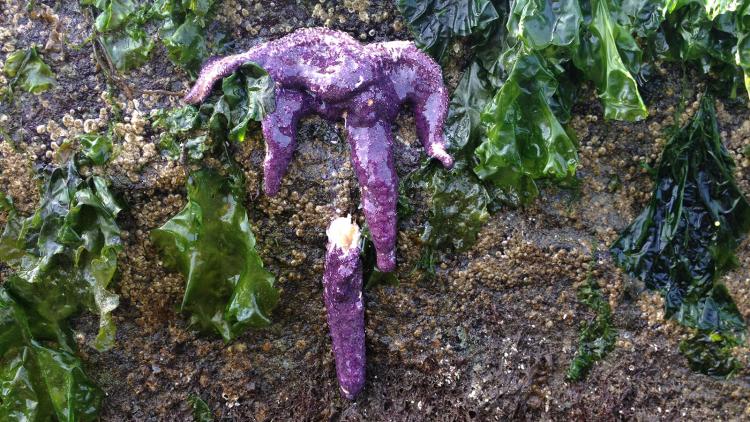 Sea Star Wasting
[Speaker Notes: First off, what exactly is this?

Sources not completely understood yet
Relatively new phenomenon – first really looked at in 2011ish
Affects pacific sea stars from California to Alaska]
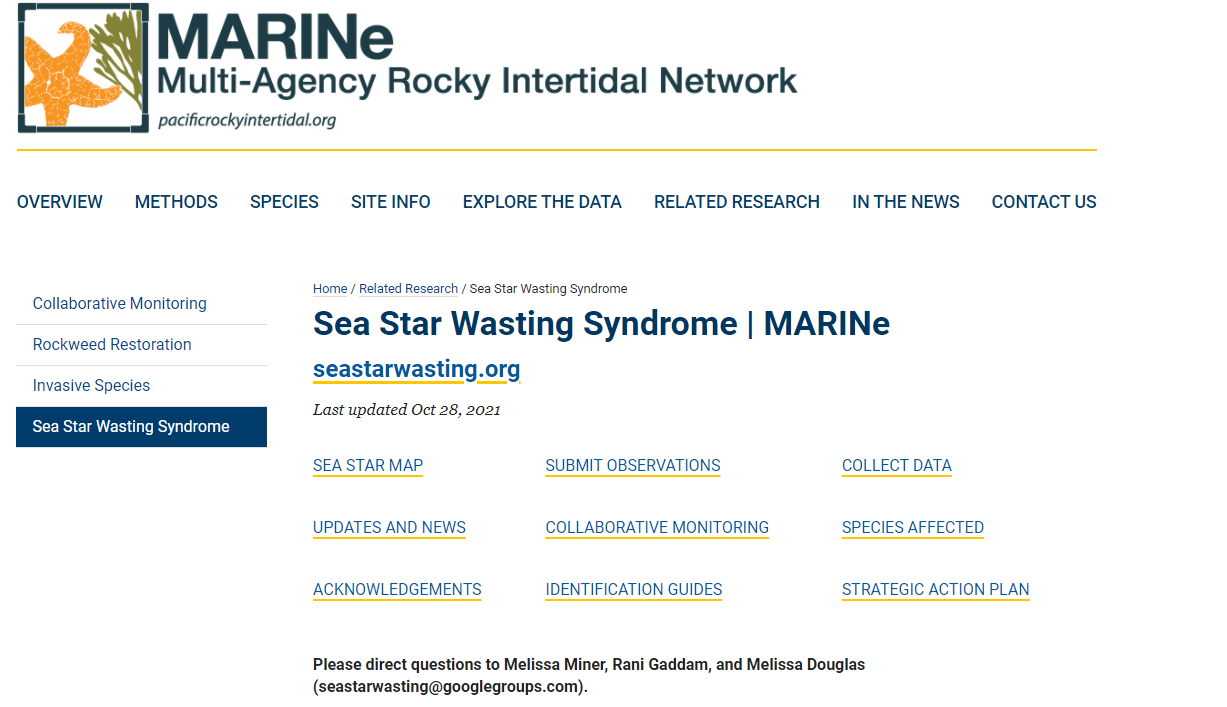 Citizen Science – Get students involved
Show SSWD project site
[Speaker Notes: This project asks for the help of the community to monitor sites in their areas and to submit observations here

My class has been doing this for the past 3 years

I think it is a win-win to get students involved in these types of projects. 

Valuable experience for the students and valuable data for projects]
Data collection in 3 easy steps:
Step 1: Go out in the field
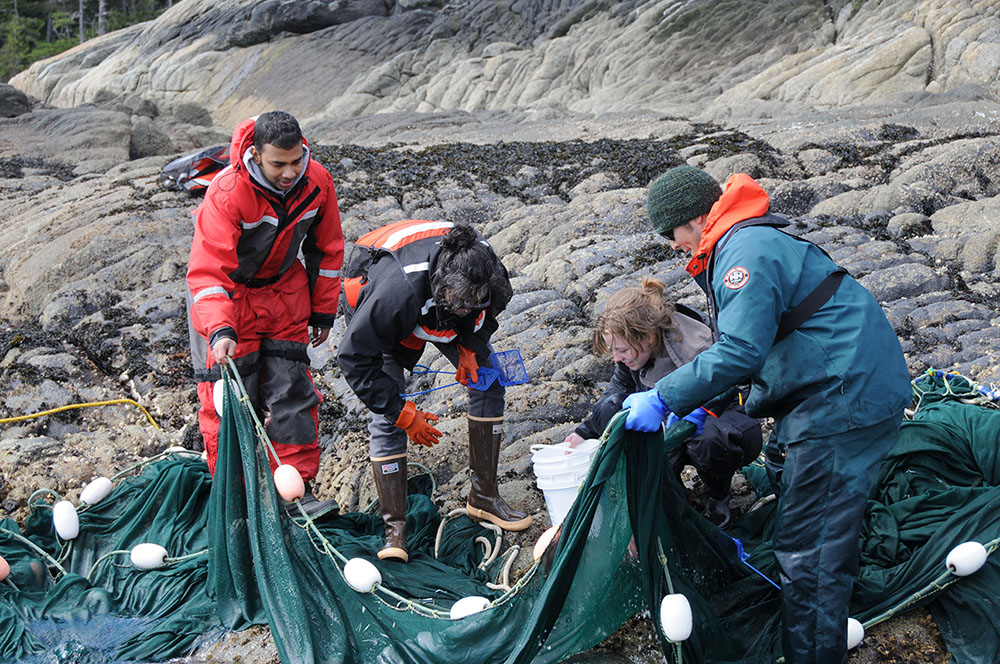 Step 2: Get rained on
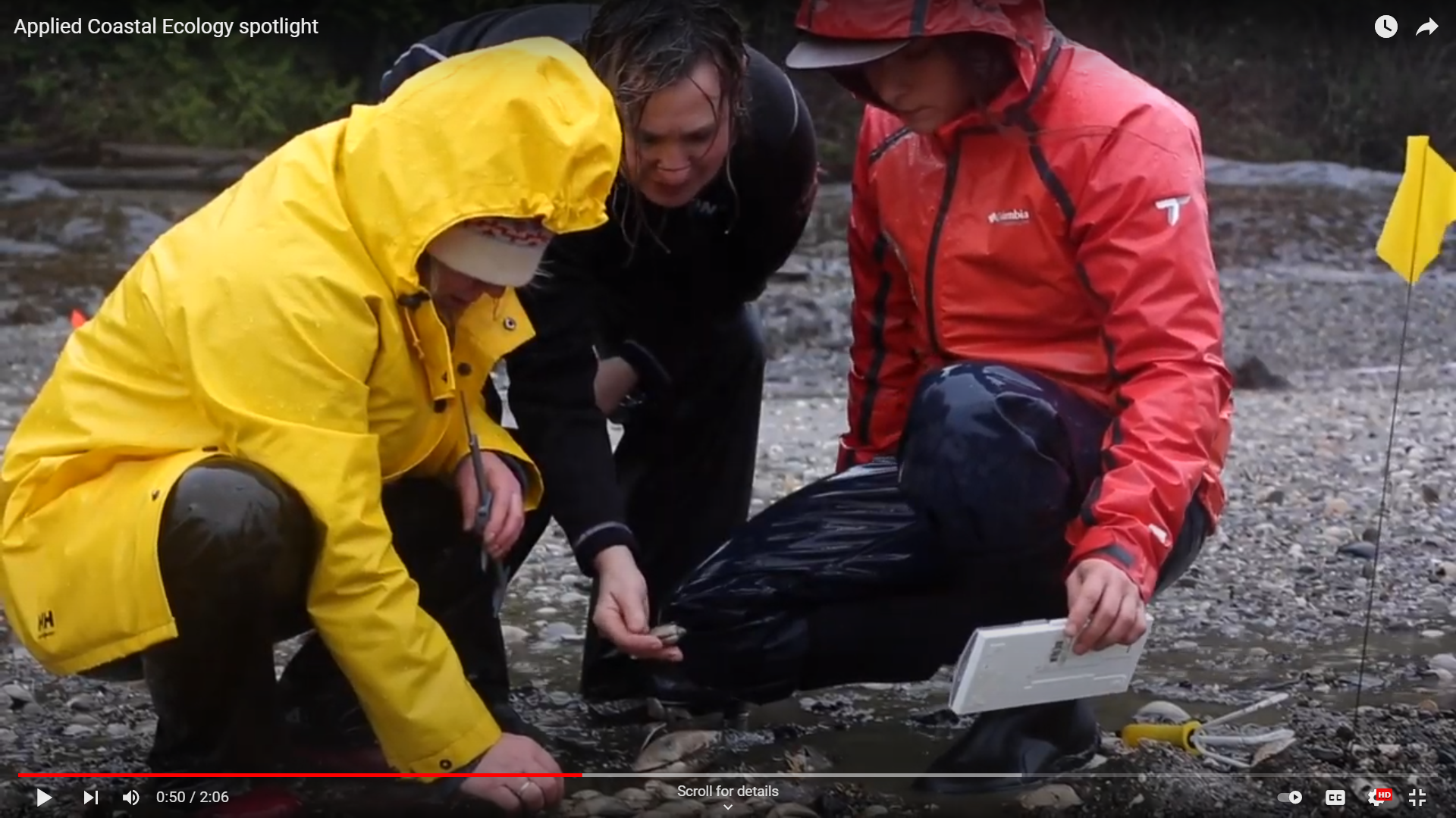 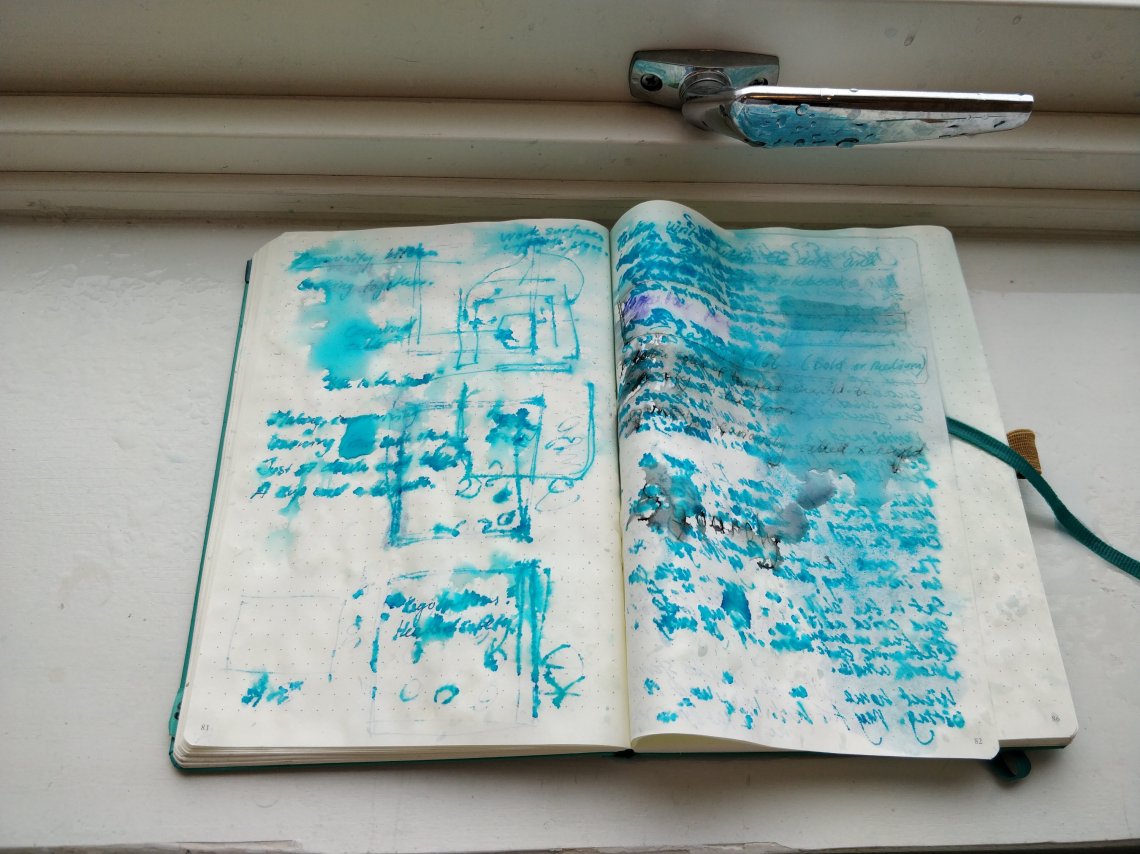 Step 3: Return with soaked data sheet (if anything)
Why not streamline?
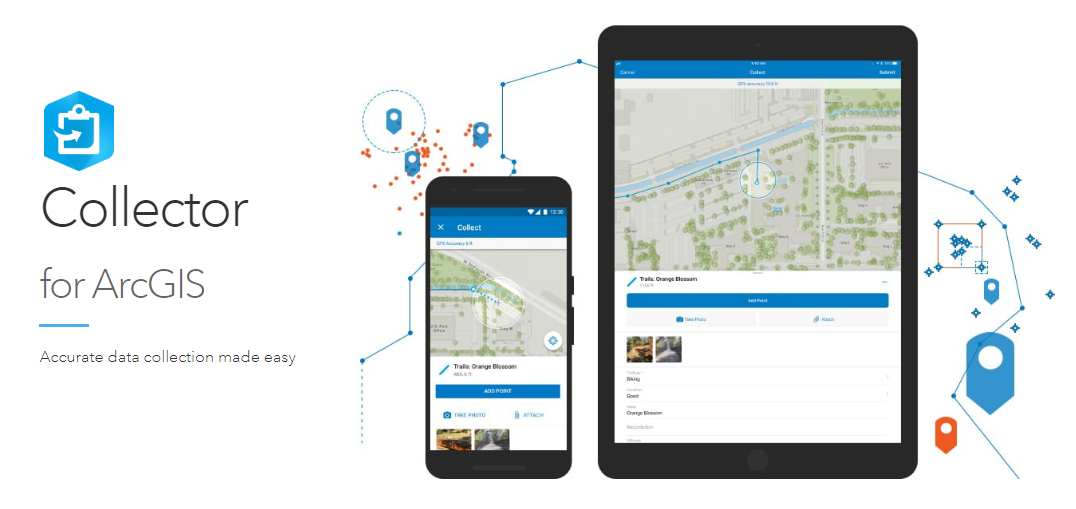 [Speaker Notes: Students downloaded collector on their devices and set up an account.]
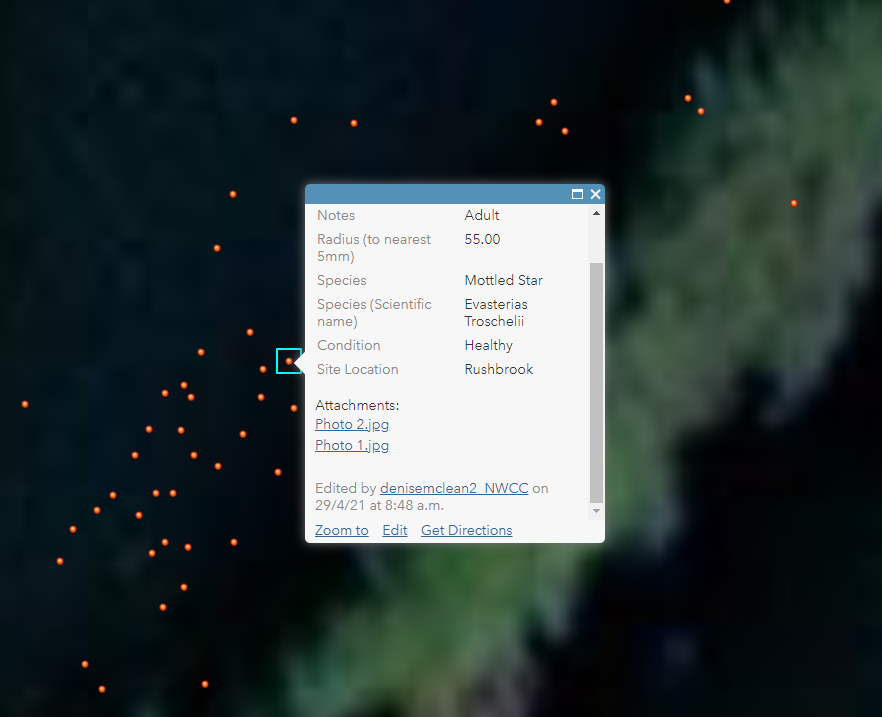 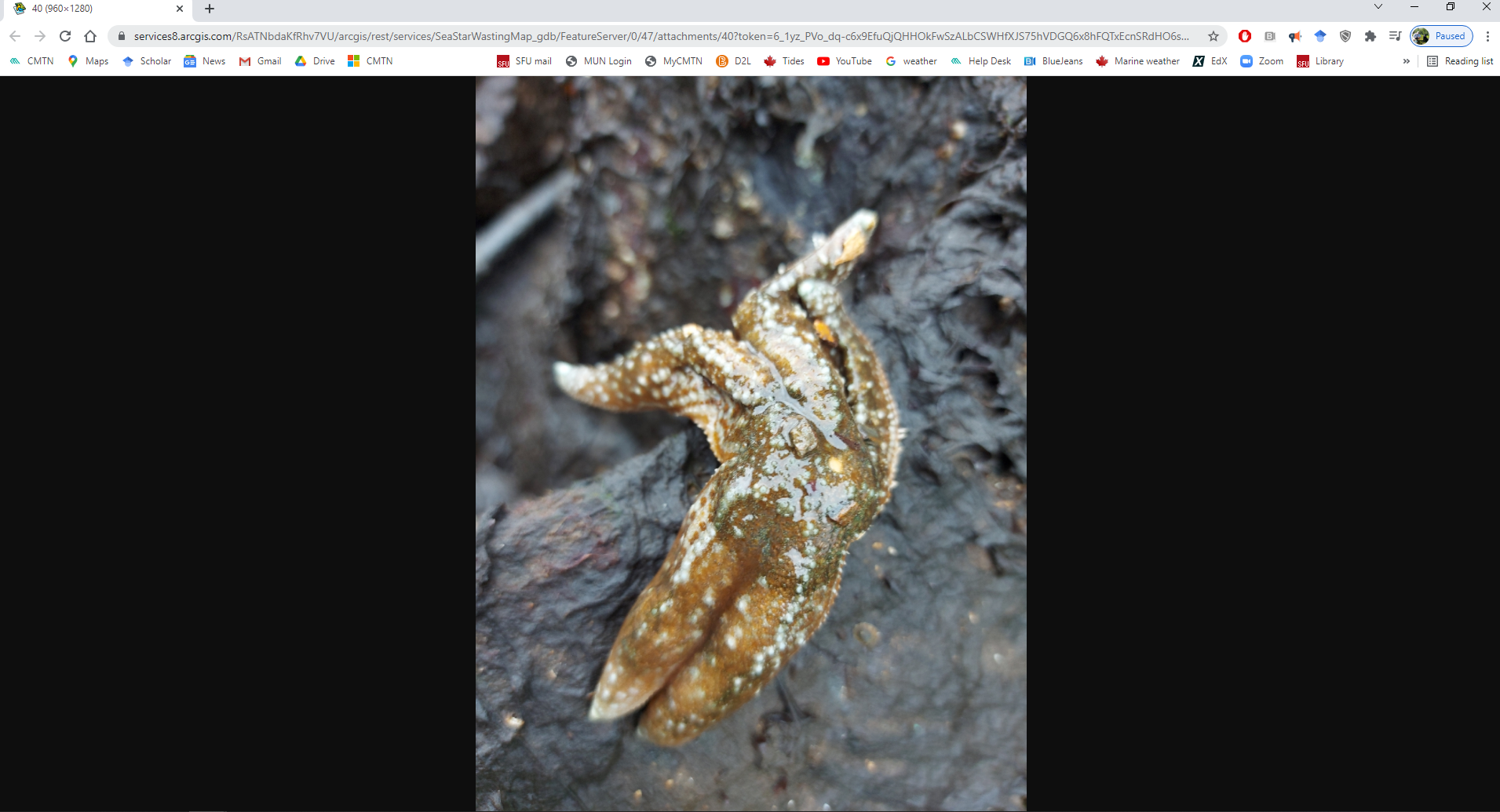 Benefits of Collector in a class setting
Real time data upload
No loss of data
Instantly shared with class

User friendly

Robust data
Location
Many fields (can be from pre-set list)
Multimedia
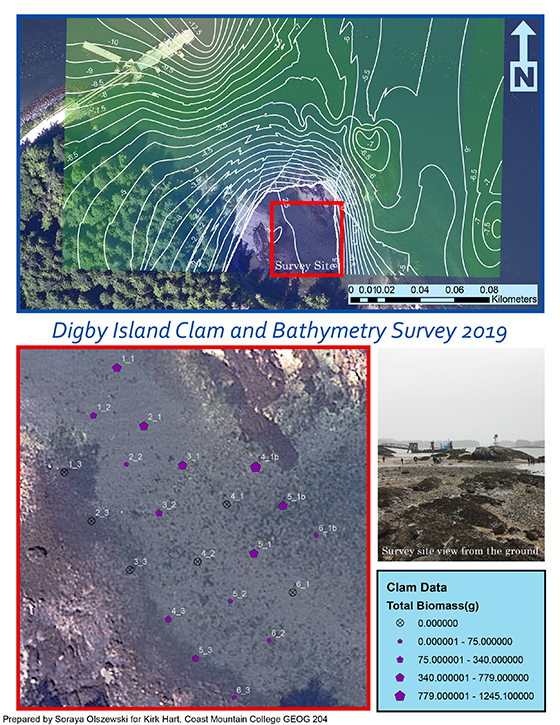 Future uses:
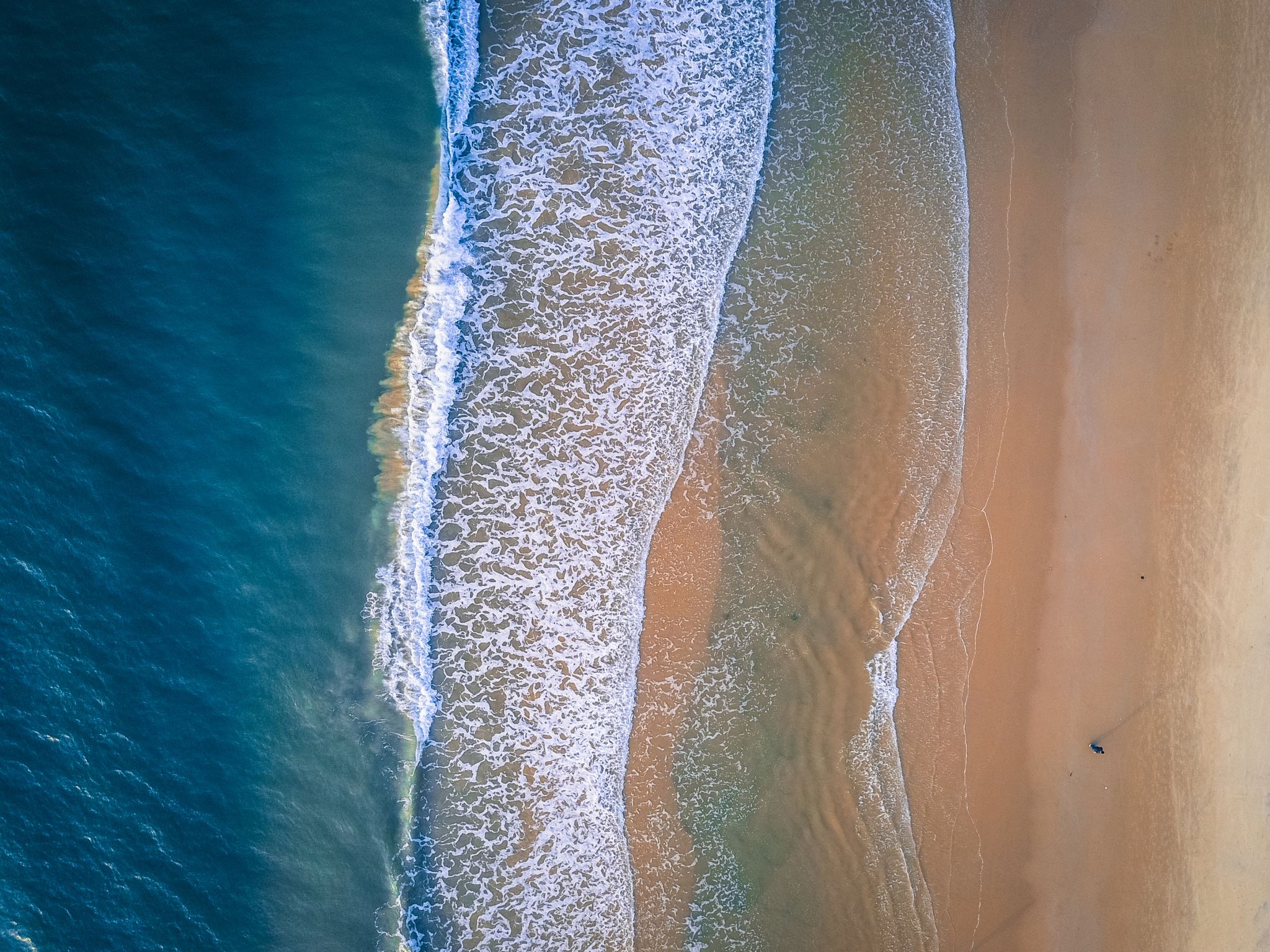 Shoreline Bathymetry

Clam morphometrics and species diversity

My own research
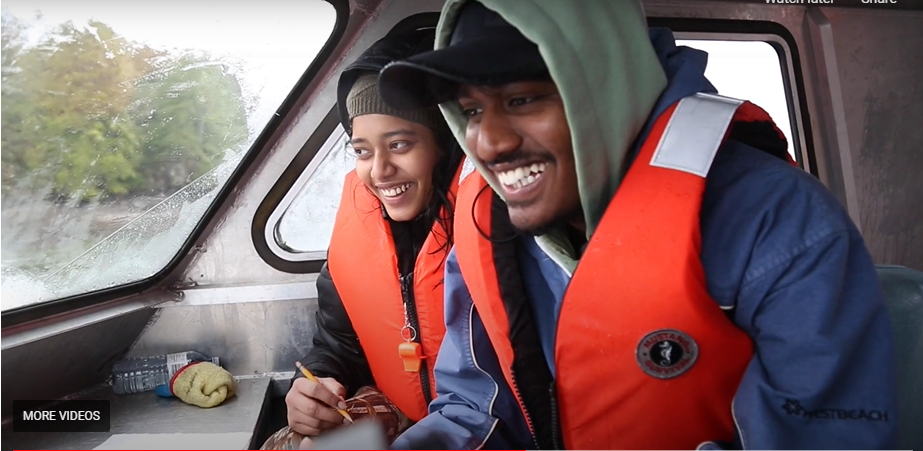 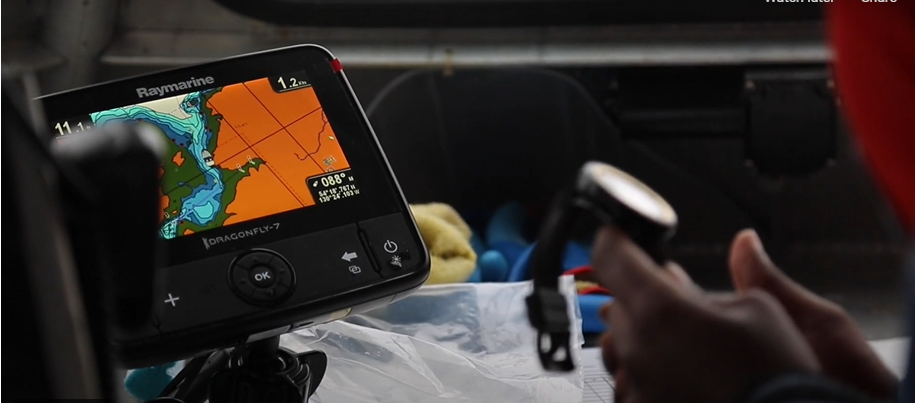 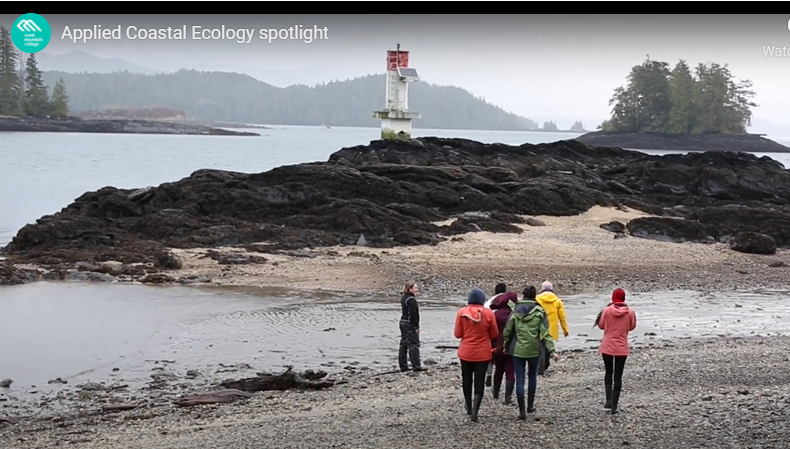 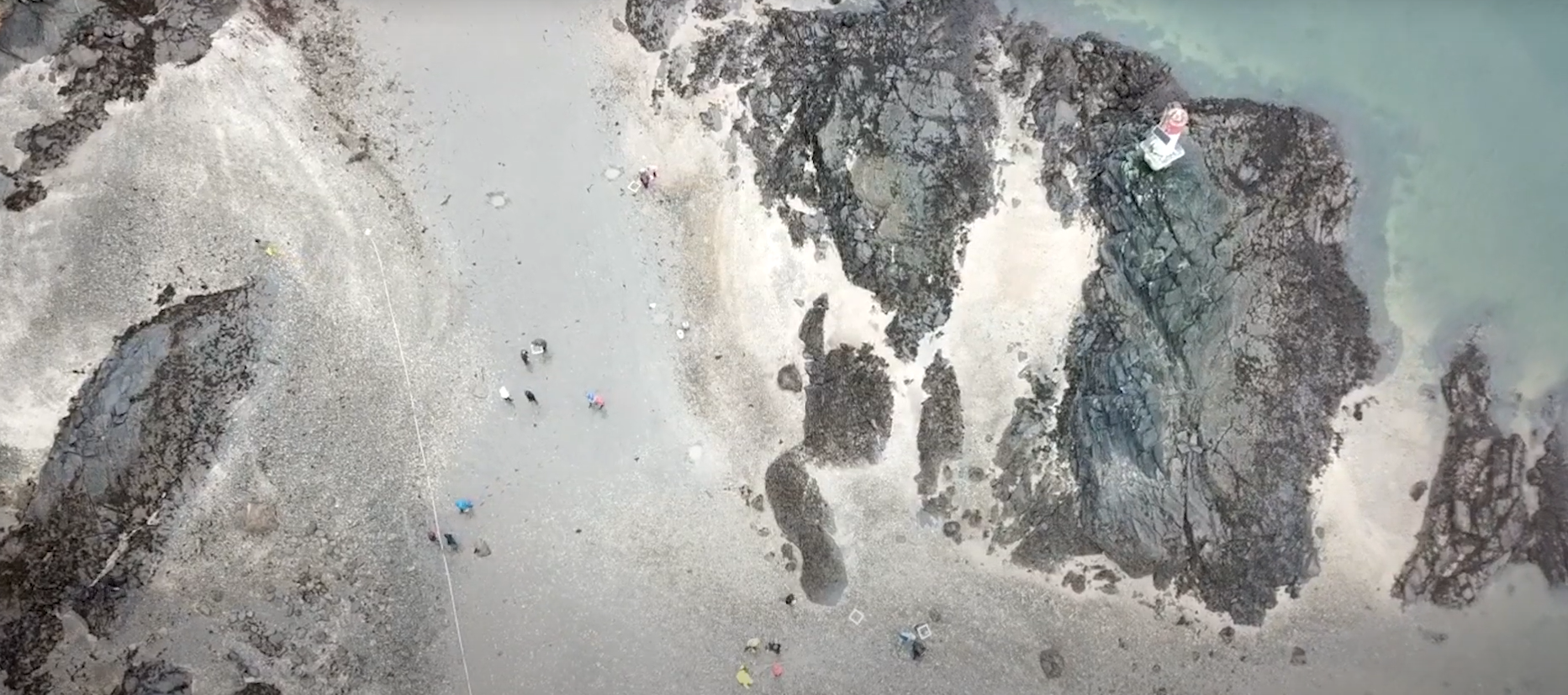 Thank you!